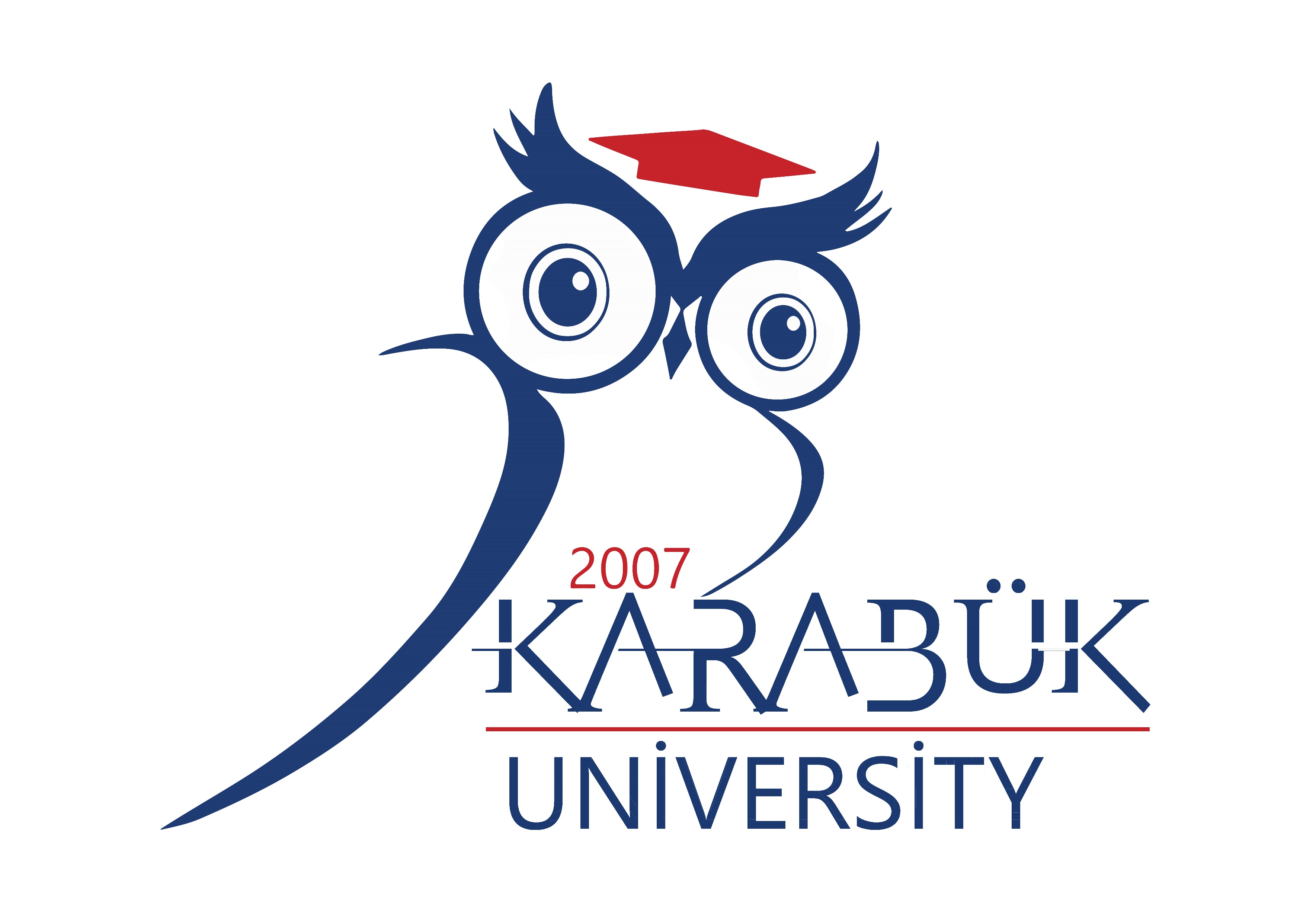 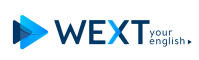 2022-2023YDL Program
Sevgili Öğrenciler,

Bu dosya yabancı dil dersi içeriği, uygulama ve sınavları hakkında genel bilgi vermek amacıyla hazırlanmıştır.
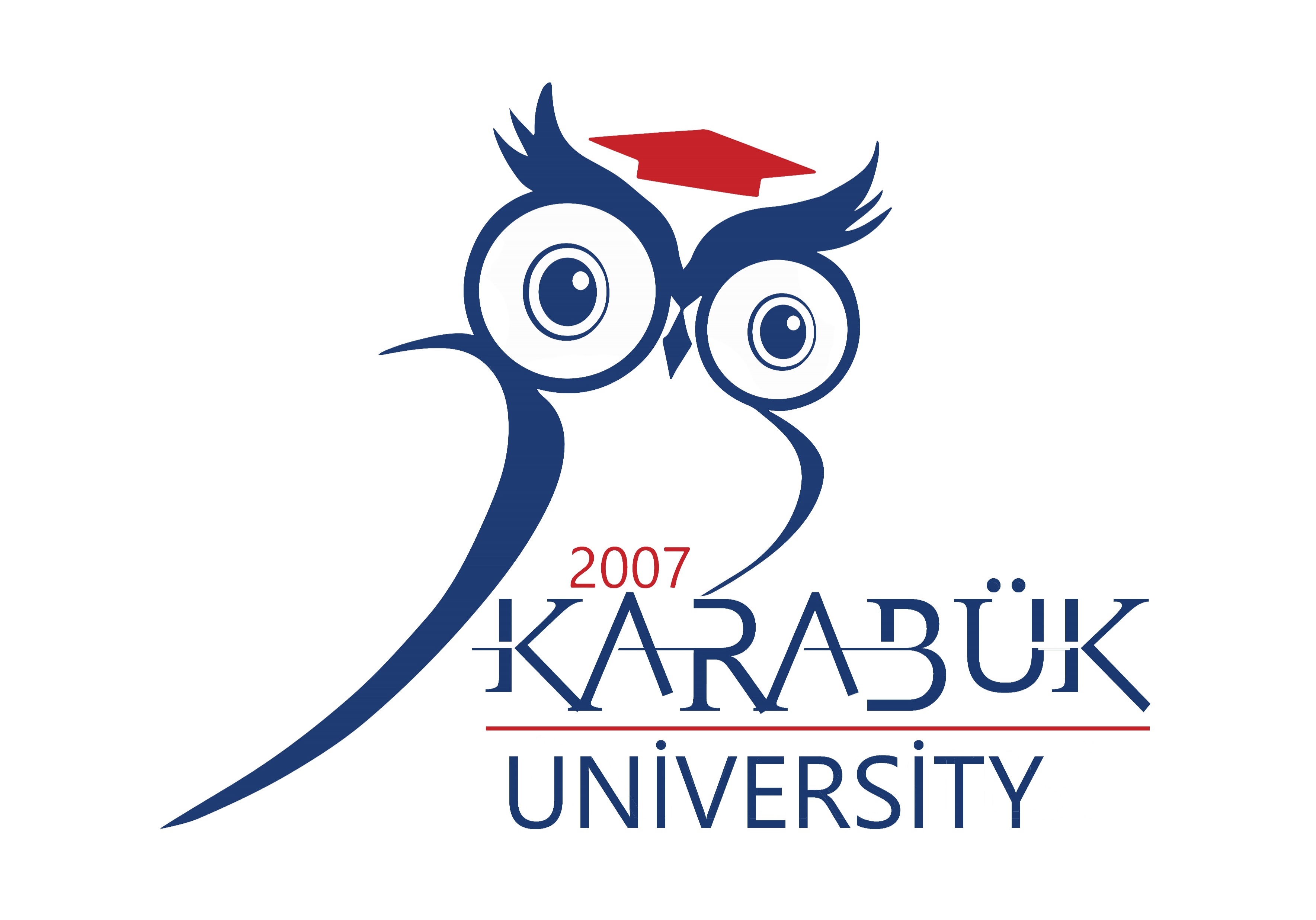 2022-2023 eğitim öğretim yılı yabancı dil dersi güz döneminde 14 haftadan oluşmaktadır.

Derslerimiz internet tabanlı bir program olan WEXT English kaynağı kullanılarak Microsoft Teams üzerinden işlenecektir.

WEXT English kaynağını nasıl temin edeceğiniz ile ilgili detaylı bilgi web sayfamızda mevcuttur. https://ydl.karabuk.edu.tr/index.aspx
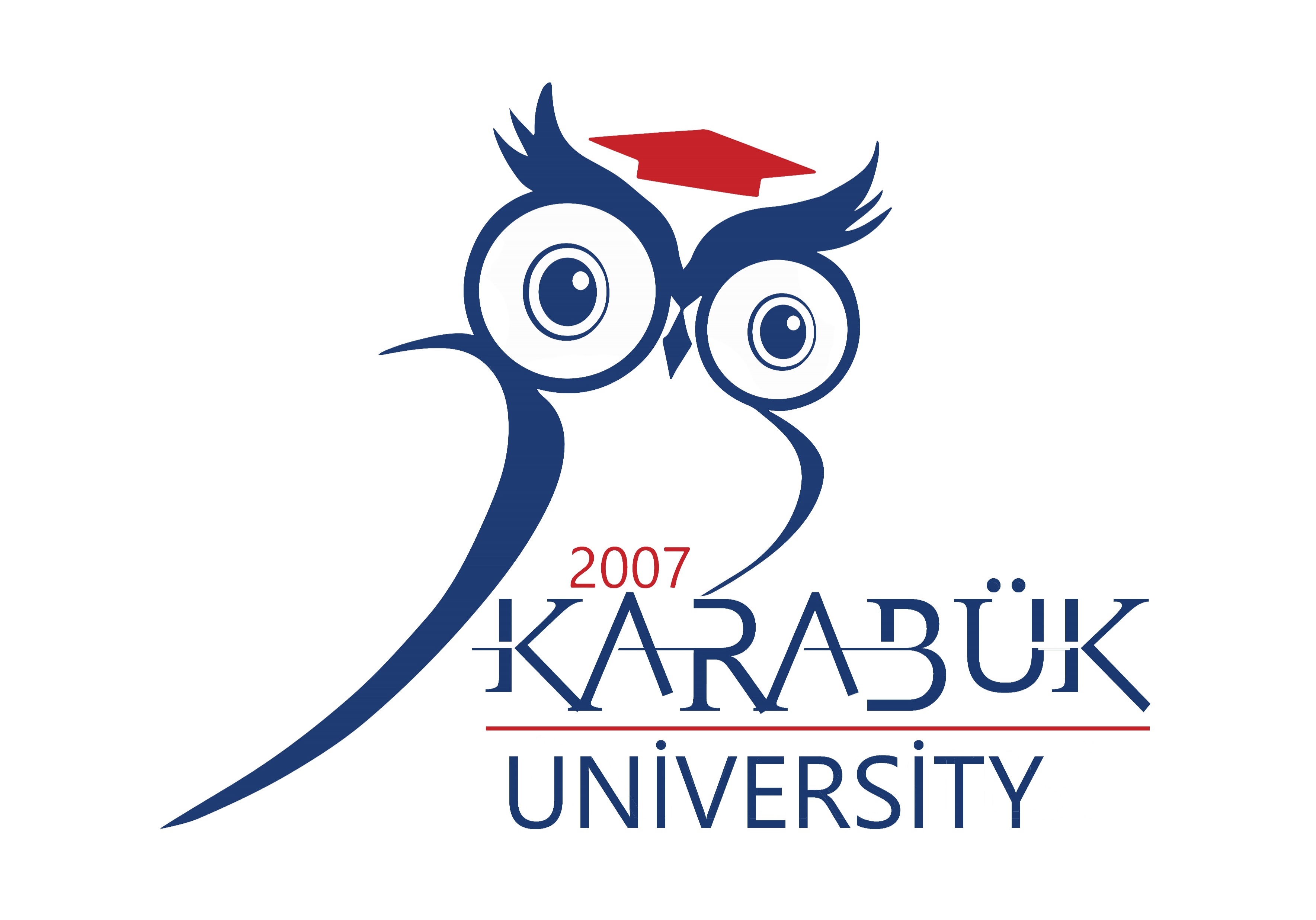 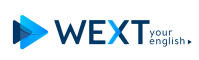 Ders içeriklerimiz WEXT’e haftalık olarak yüklenecektir.

Ders süresince sistemde yer alan «in-class» bölümündeki içerikler işlenecektir.

Sistemde yer alan «self-study» üniteleri sizlere ödev olarak atanmıştır. Bu bölümler, ders işlendikten sonra o haftanın konularını pekiştirmenizi ve bir sonraki haftanın ünitesine hazırlık yapmanızı sağlayan içeriklerden oluşmaktadır.

Dersi kaçırdığınız hafta, Microsoft Teams sisteminde yer alan ders kaydını izleyerek ve WEXT üzerinde «in-class» kısmında çalışmaları yaparak telafi yapabilirsiniz.
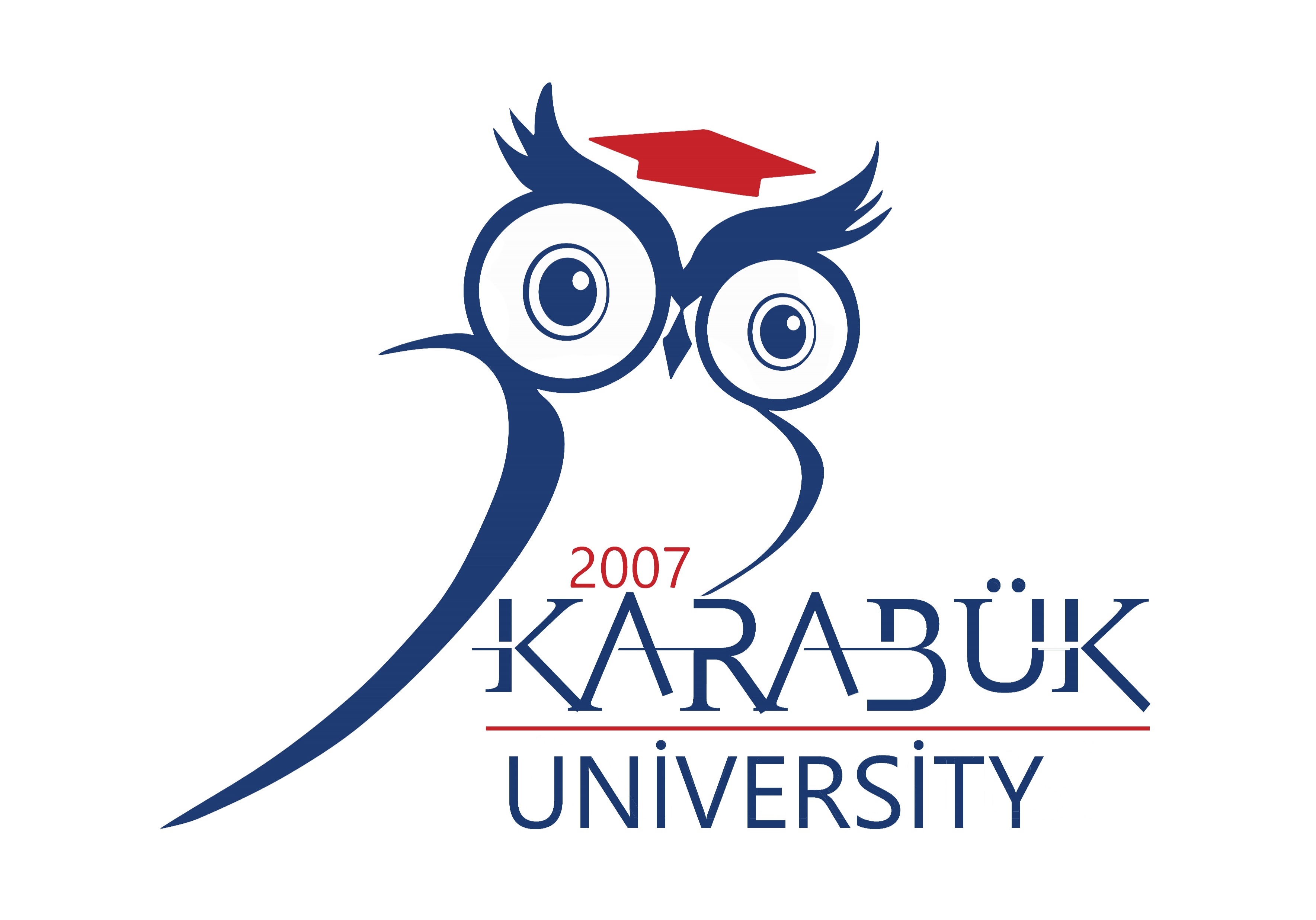 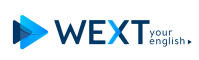 «In-class» ve «self-study» üniteleri, kendi içinde sırasıyla tamamlanmalıdır. 

Örneğin, 2. haftanın «self-study» ünitesini tamamlamadan 3. haftanın «self-study» içeriğine erişemezsiniz.

Aynı şekilde, örneğin 1. haftanın in-class ünitesini tamamlamadan bir sonraki haftanın in-class içeriğine erişemezsiniz. Bu nedenle ders esnasında veya sonrasında , o hafta ders işlenirken kullanılan içerikler üzerinde siz de kendi hesabınızda alıştırmaları cevaplandırmalısınız.
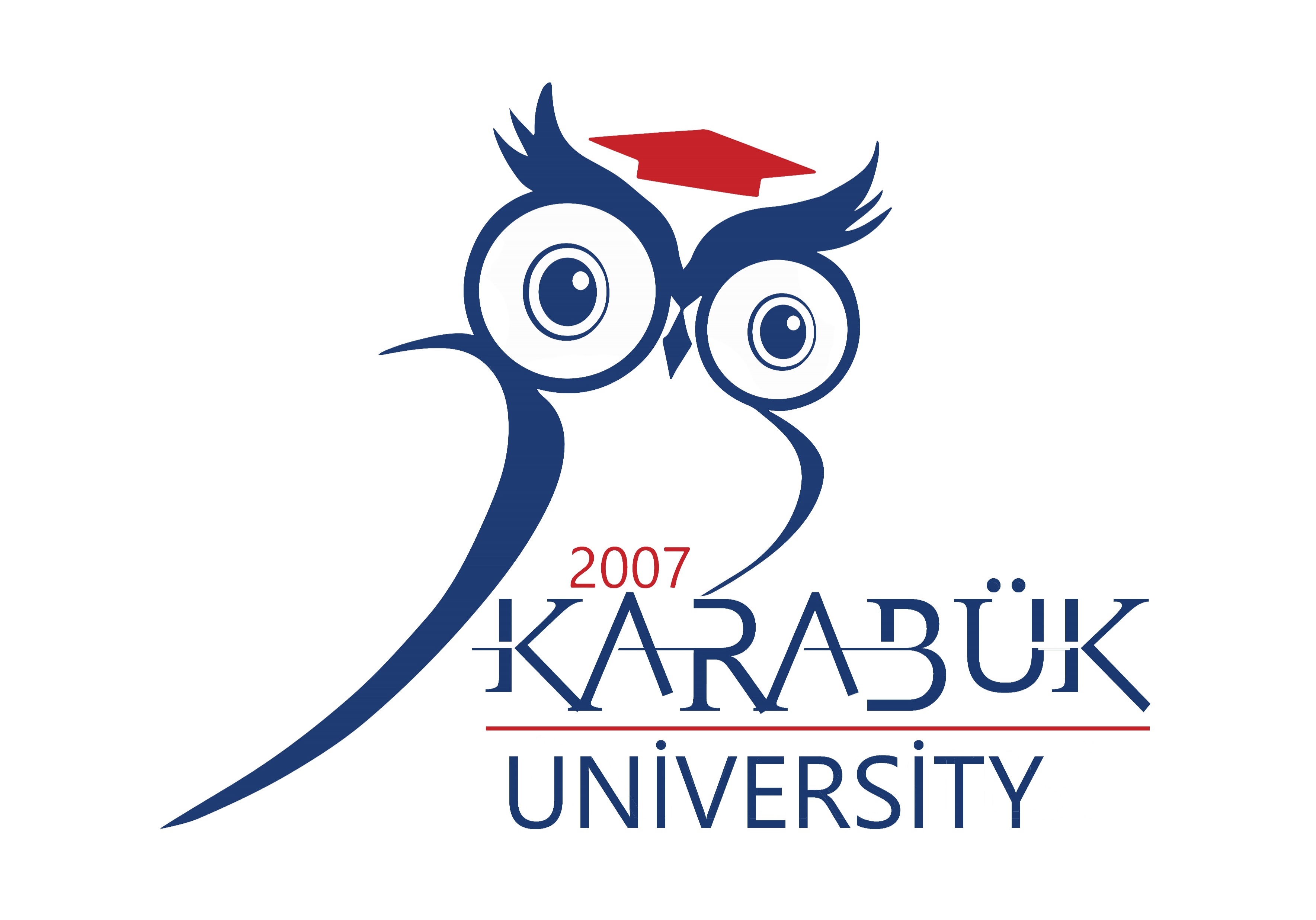 Sınavlarımız çevrimiçi ve yüz yüze olarak uygulanacaktır.
     Ara sınav %30 + Ödev (Wext) %30 + Final sınavı %40

Sınavımız çoktan seçmeli okuma, kelime ve dil bilgisi sorularından oluşmaktadır.

Sınav içeriğinde yer alan dinleme ve okuma parçaları WEXT içindeki self-study kısımlarından alınabilir. Bu nedenle self-study ünitelerini dikkatle çalışmanız son derece önemlidir.
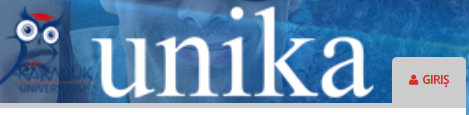 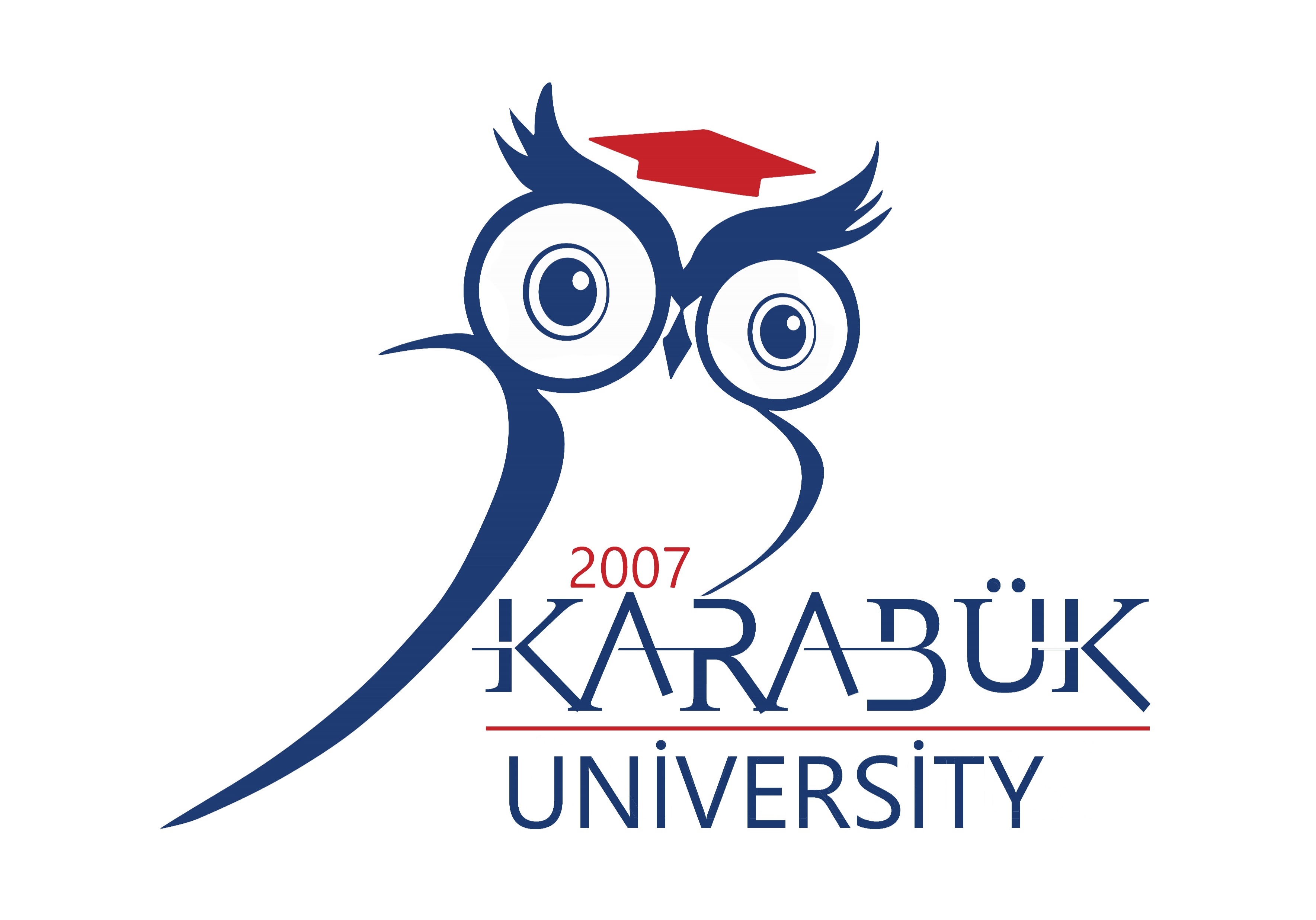 WEXT temini, sınav bilgileri ve dersle ilgili tüm önemli duyuruları web sayfamız https://ydl.karabuk.edu.tr/index.aspx adresinden takip ediniz.

			Başarılar dileriz.
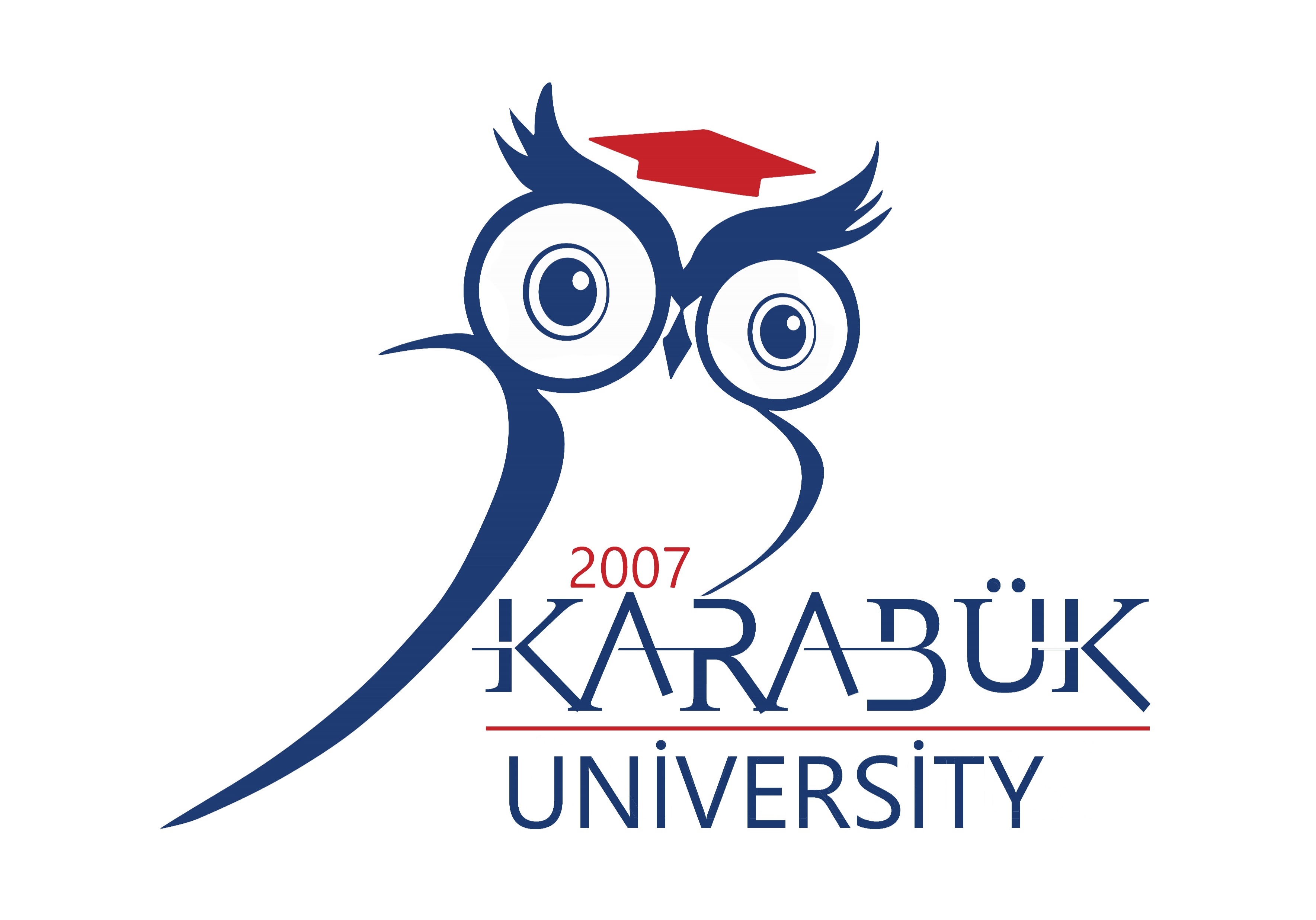 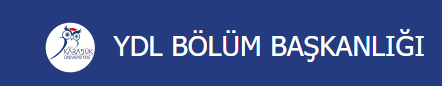